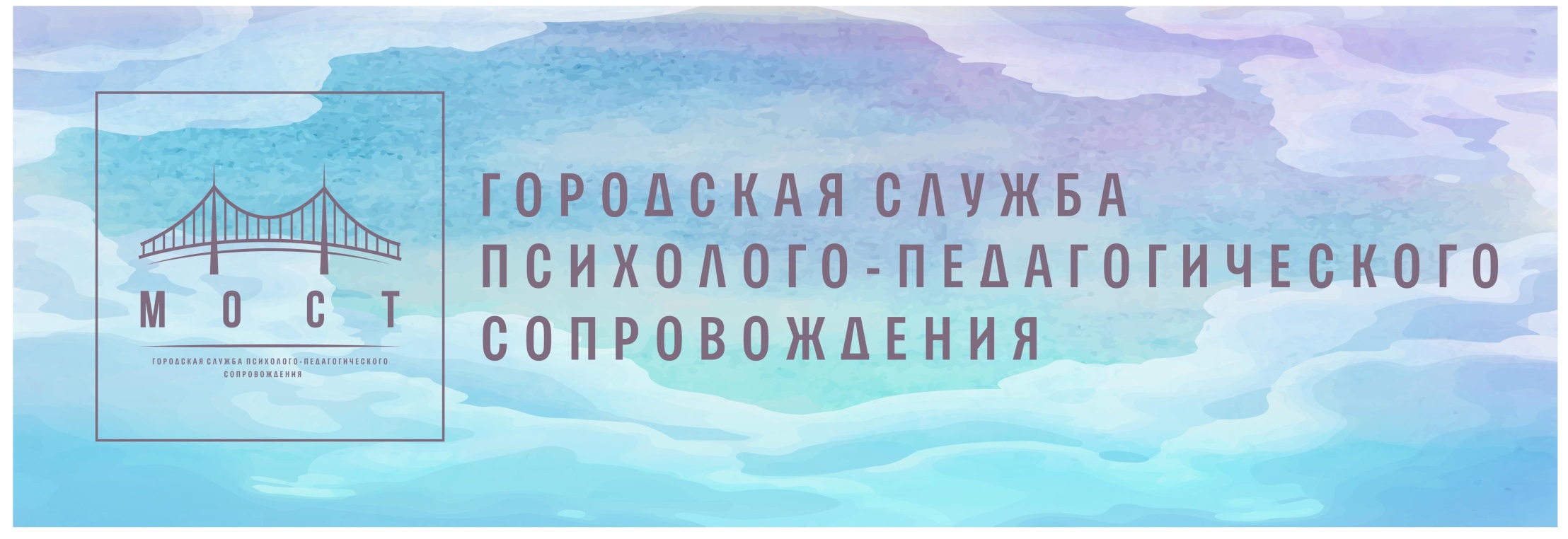 качество образования + доступность + 
индивидуализация + дифференциация = 
УСПЕШНАЯ ЛИЧНОСТЬ
Создание психологически безопасной образовательной среды, в т.ч. и для учителей (без профессионального выгорания и деформации)
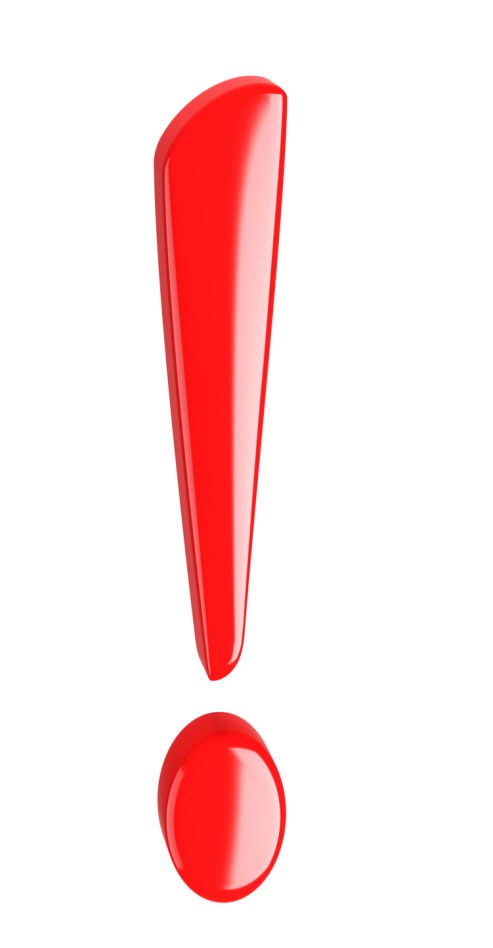 Осуществление квалифицированной диагностики возможностей и способностей ребенка, начиная с раннего возраста, оказание психологической помощи семьям детей групп особого внимания (сюда входят не только ребята «группы риска», но и дети с ОВЗ)
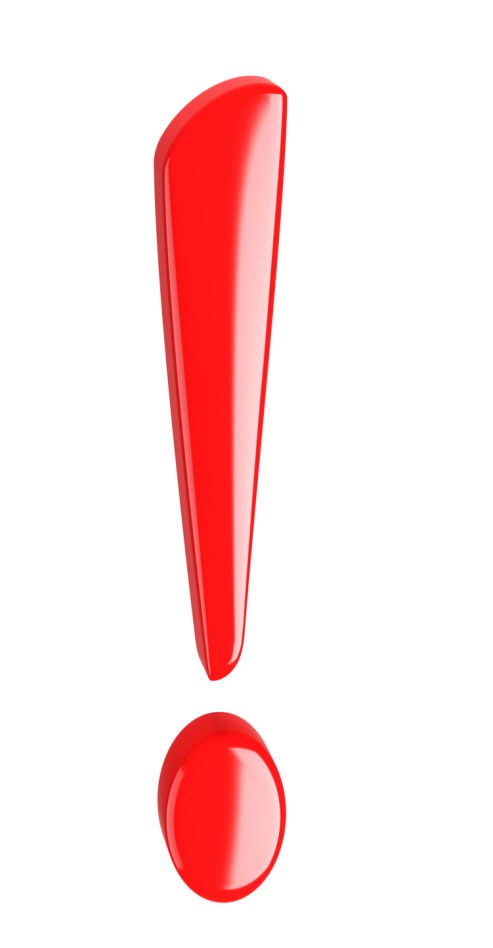 Помощь (содействие) ребенку в решении актуальных задач развития и в выборе для него образовательного и профессионального маршрута
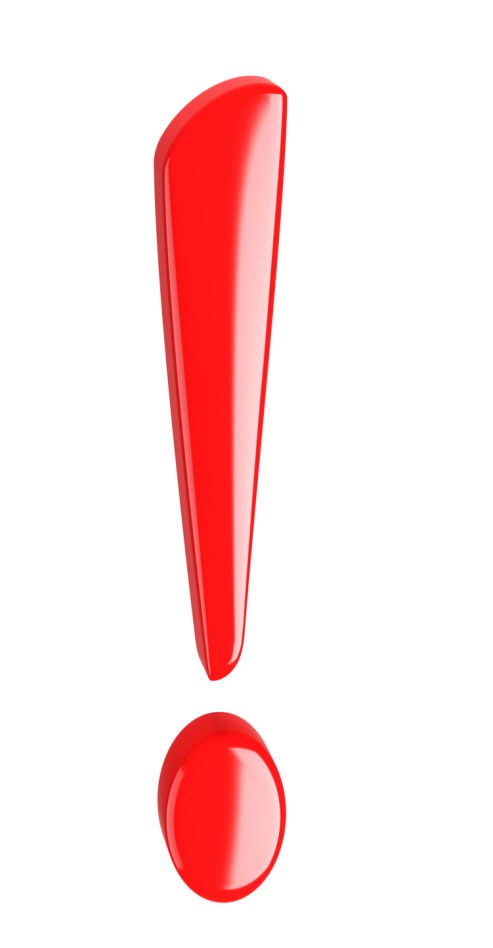 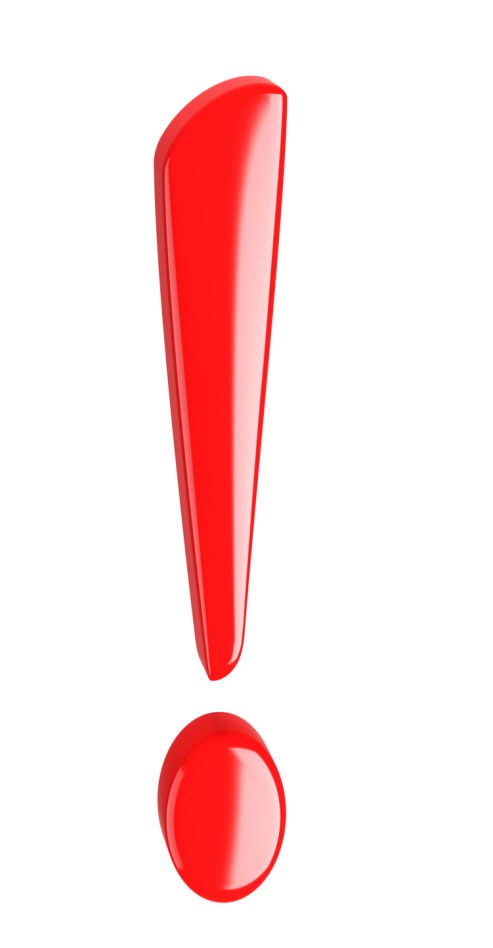 Профилактика нарушений эмоционально-волевой сферы
Помощь в разрешении проблем во взаимоотношениях со сверстниками, учителями, родителями (проблема развития школьной медиации)
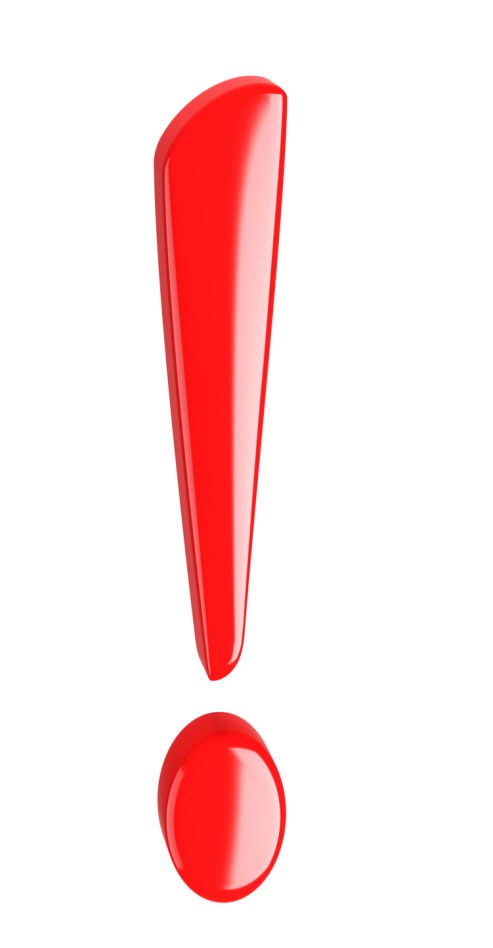 Создание психологически безопасной образовательной среды, в т.ч. и для учителей (без профессионального выгорания и деформации)
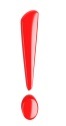 Осуществление квалифицированной диагностики возможностей и способностей ребенка, начиная с раннего возраста, оказание психологической помощи семьям детей групп особого внимания (сюда входят не только ребята «группы риска», но и дети с ОВЗ)
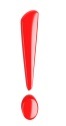 Помощь (содействие) ребенку в решении актуальных задач развития и в выборе для него образовательного и профессионального маршрута
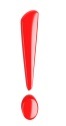 Профилактика нарушений эмоционально-волевой сферы
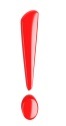 Помощь в разрешении проблем во взаимоотношениях со сверстниками, учителями, родителями (проблема развития школьной медиации)
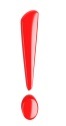 5,4 / 10
Август 2017
Ноябрь 2016
Акции – 51 школа, 7799 человек
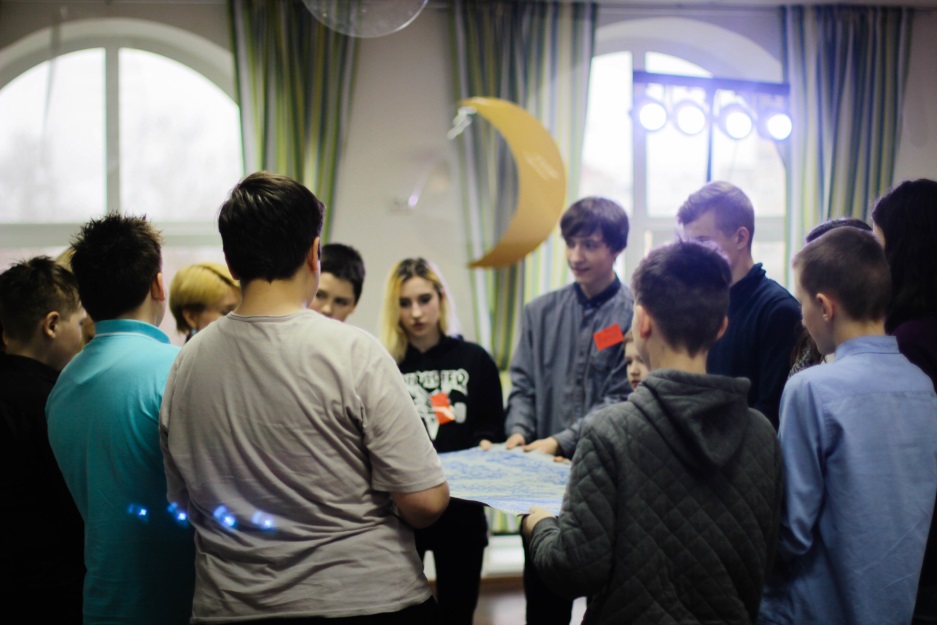 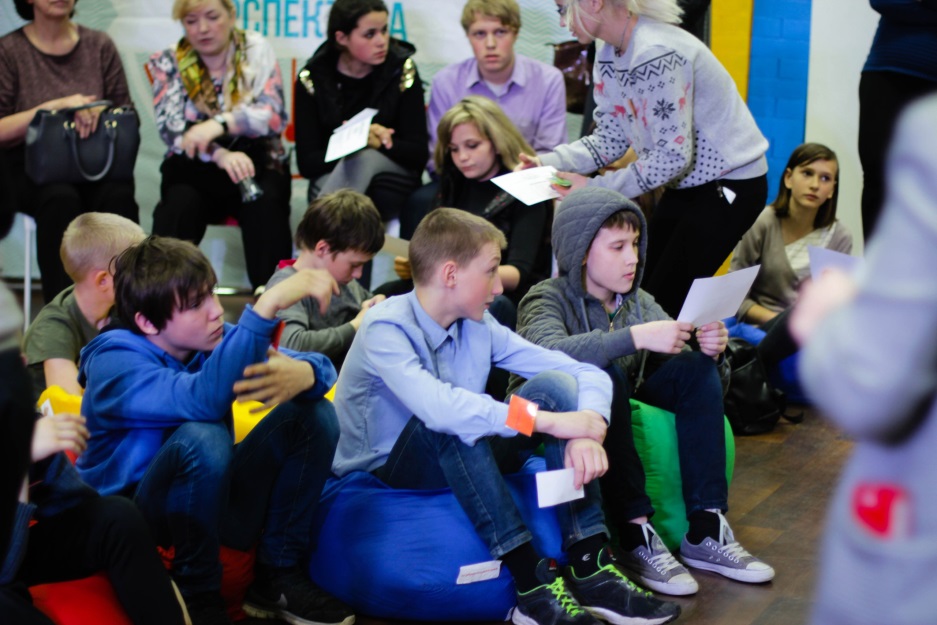 27 родительских собраний, в т.ч. он-лайн, 5000 человек
5 групповых тренингов, 22 школы, 164 человека
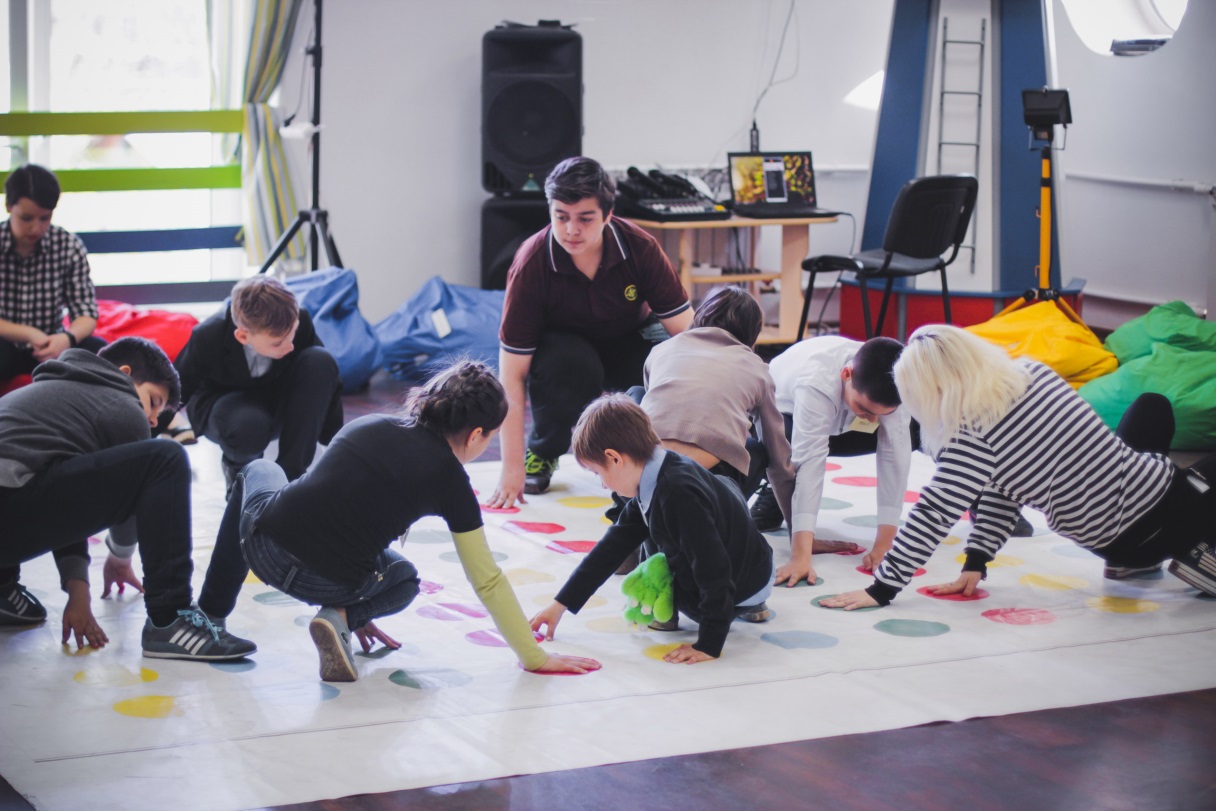 7 семинаров, более 50 человек
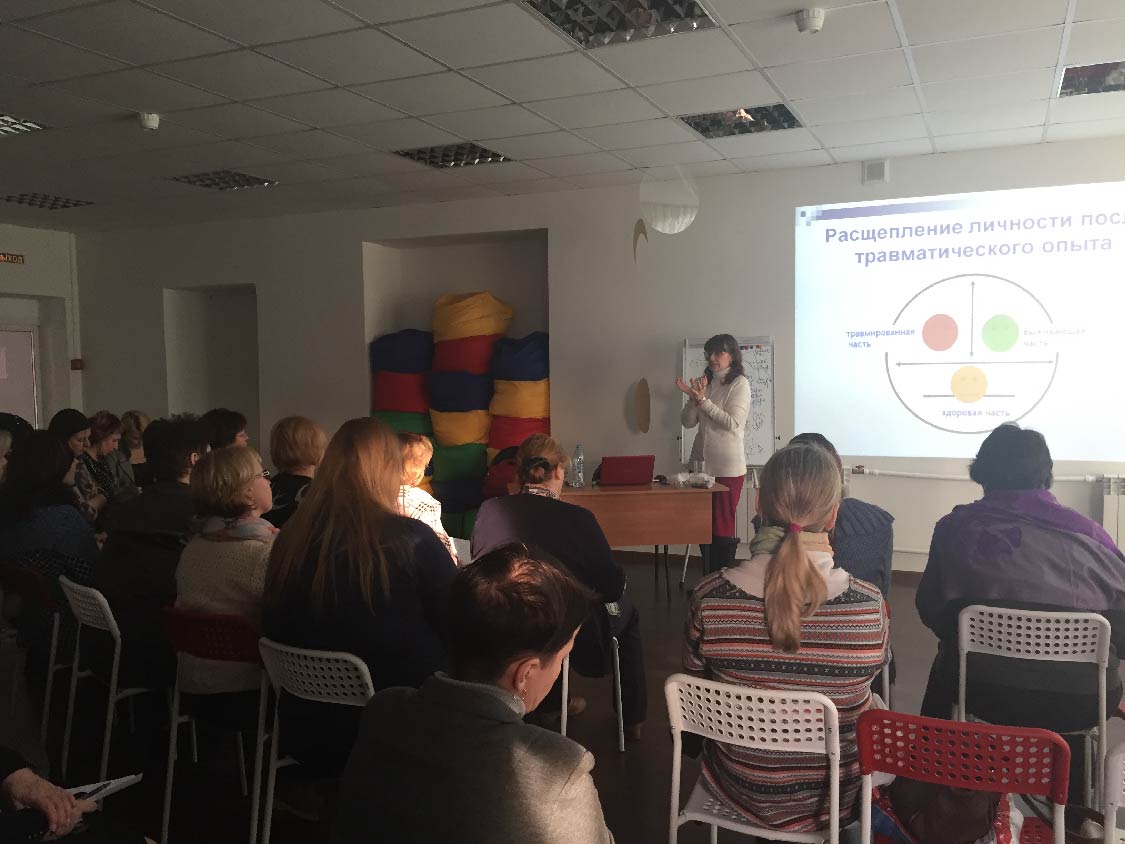 ноябрь 2016 – август 2017
1675
ЧЕЛОВЕК
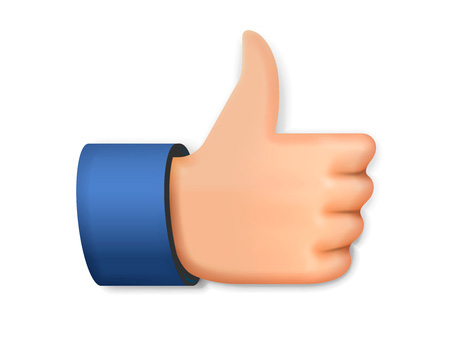 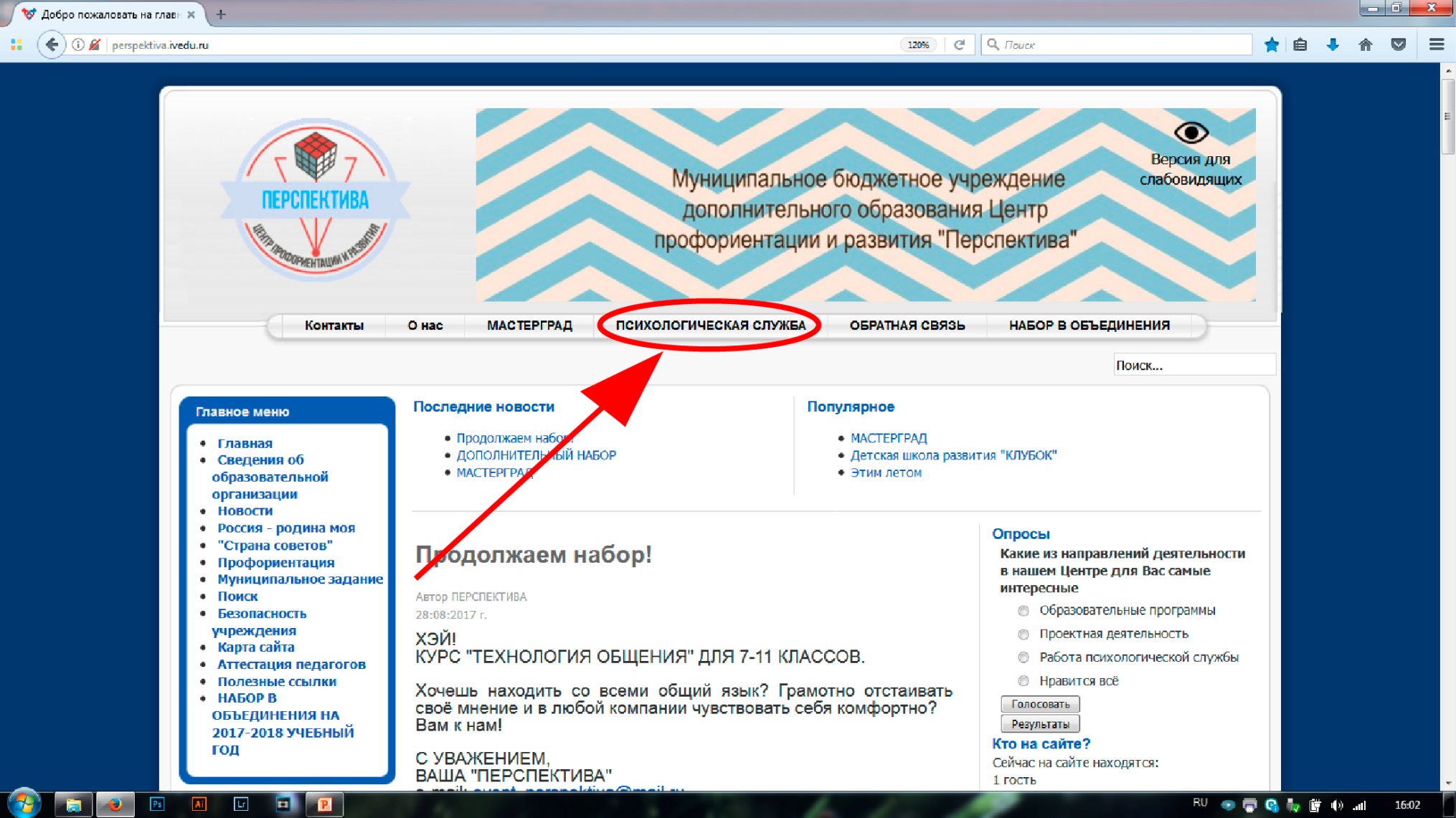 СПАСИБО ЗА ВНИМАНИЕ!